GREEK SALAD
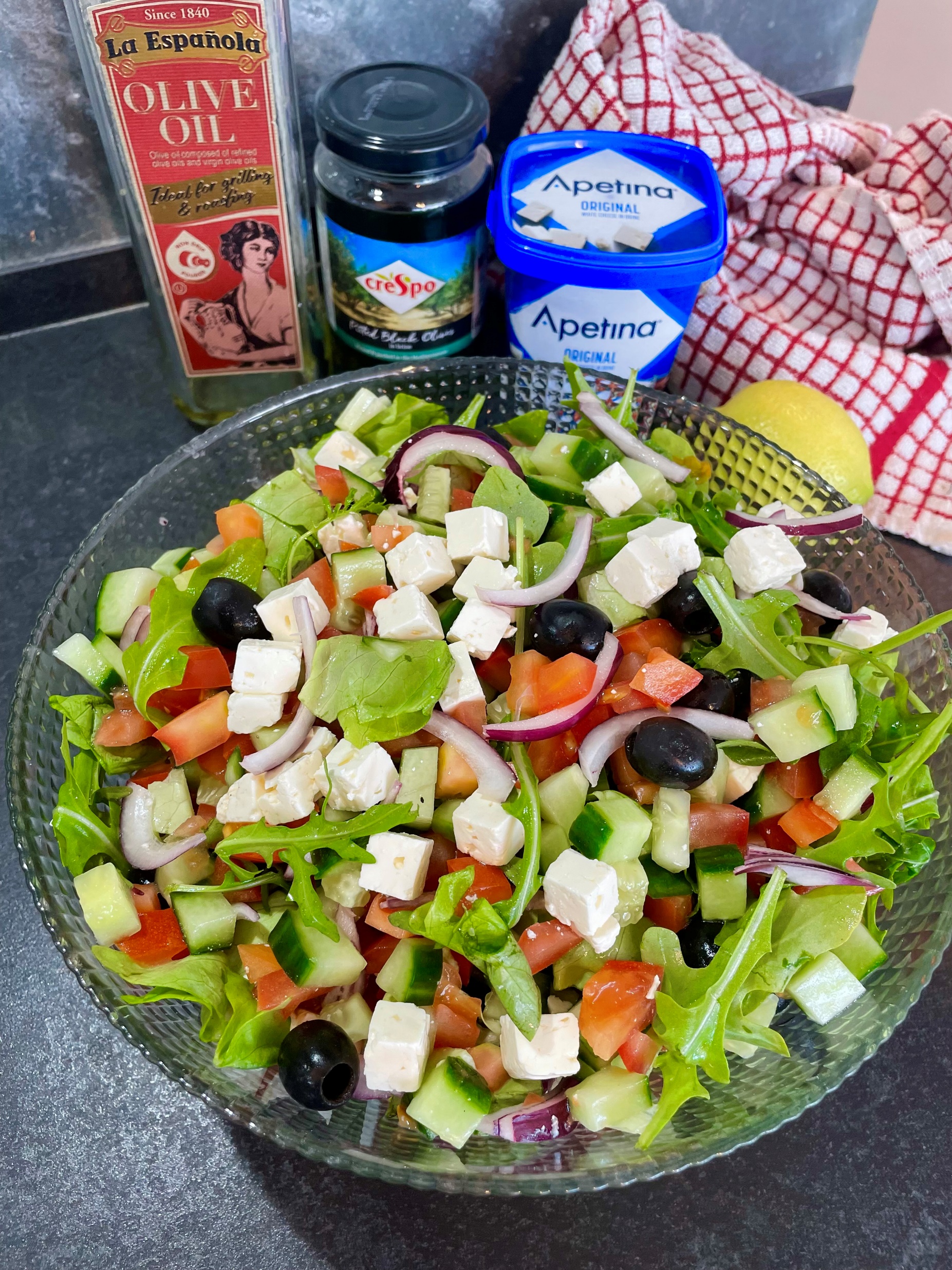 FAMILY
QUICK
HEALTHY
MEALS
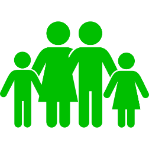 Delicious served with Cous Cous & Tzatziki Plaice
Tomatoes are a great source of Vitamin C
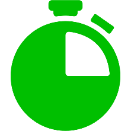 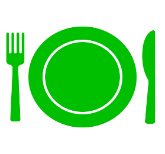 Feeds 5 as a side dish
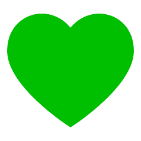 5-10 mins prep
INGREDIENTS 
1 large red onion
1 medium lettuce
½ cucumber
75g black olives
3 tomatoes
150g feta – cubed or crumbled
Juice of 1 - 2 lemons
50 ml olive oil
S&P
METHOD     

Chop the lettuce and put in a large bowl
Dice the tomatoes and cucumber and add
Slice the red onion
Add the olives and feta (hold back some to sprinkle on the top as they often end up at the bottom)
Add the lemon juice and olive oil and season with S&P
Mix well
Enjoy
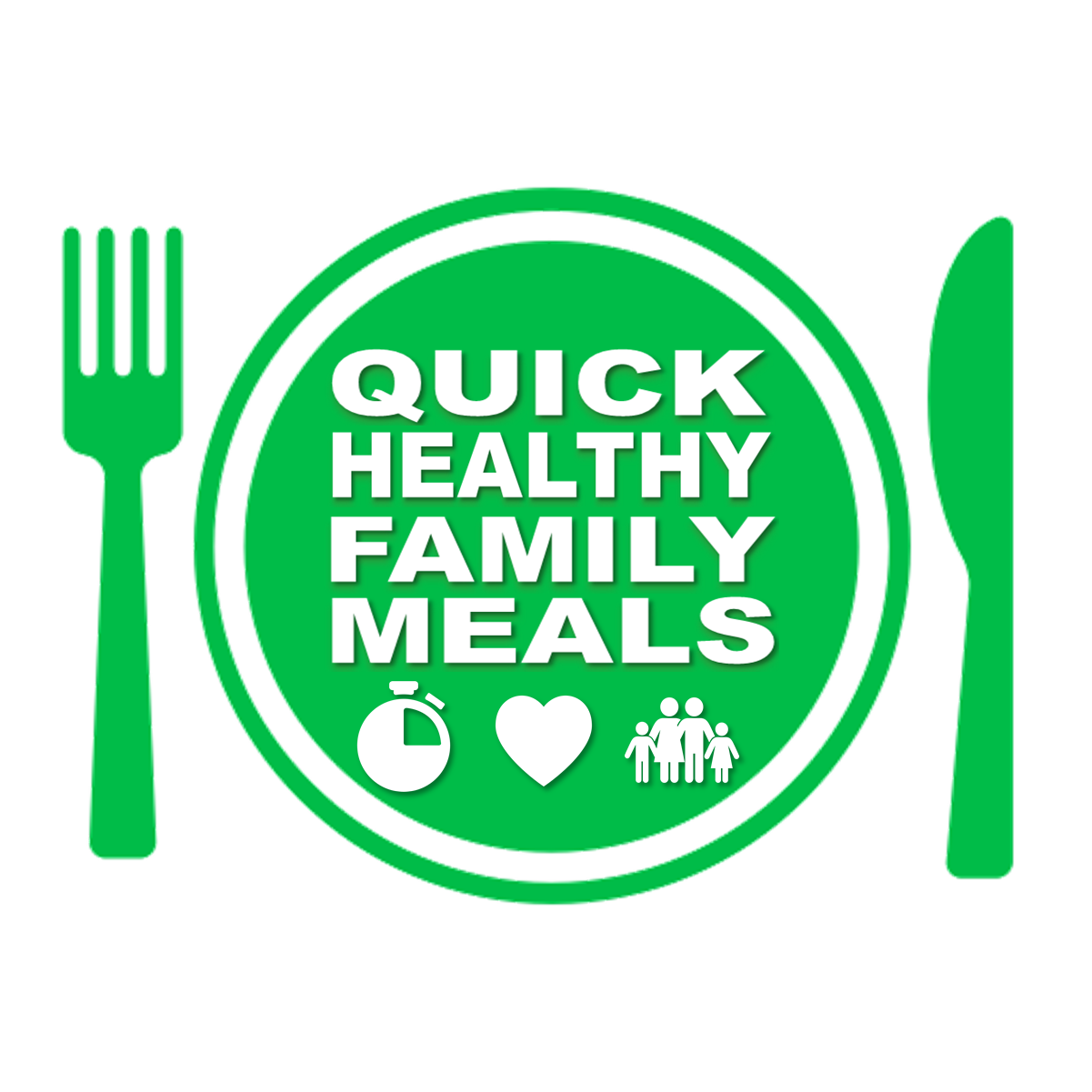 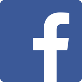 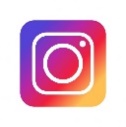 To watch a video showing how this is made or to explore more 
Quick Healthy Family Meal ideas go to www.quickhealthyfamilymeals.com
@quickhealthyfamilymeals